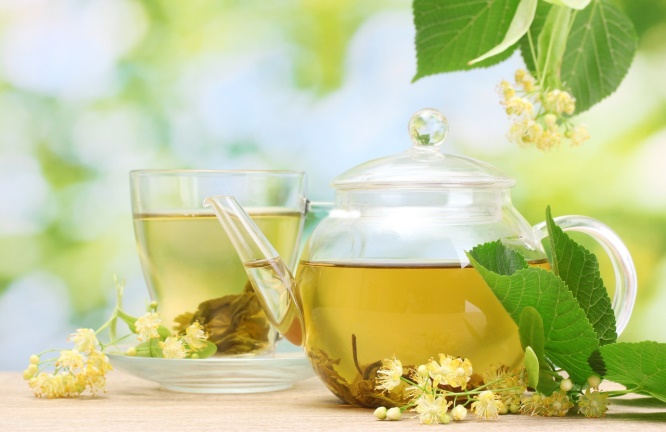 Традиции чаепития  в Англии и    в     России.
Исследовательская работа
ученица 5 А класса
 МБОУ «Школа № 6»
 Мясникова Арина.

Научный руководитель:
Палеес  С.И.,
 Учитель английского языка
Актуальность
в современном мире, где образование играет важную роль, дополнительные знания в области культуры страны изучаемого языка помогут лучше понять эту страну;
изучение традиций воспитывает в человеке любознательность к истории собственной стран;
сравнение традиций двух стран способствует пониманию культуры этих стран. Понимание нравов обеих стран влечет за собой улучшение международных отношений.
Цель
сравнить английские  чайные  традиции в Англии и в России.
Задачи
найти и изучить материал об английских и русских чайных традициях;
описать характерные черты чайных традиций в Англии и России;
выявить особенности чайных традиций в Англии и России;
сделать выводы в соответствии с проведенным анализом;
результаты исследований представить в виде исследовательской работы.
Сходства
Составляющие чайной церемонии:
Выпечка: печенье, пирожки и пирожное.
Сладости: конфеты, сахар.
Для лучшего заваривания чая и медленного остывания в Англии используется чехольчик-tea-cosy,родственник русской «чайной бабы» -« грелки» из плотного материала.
Различия
Англичане и русские по-разному понимают значение чаепития.
По-разному проходит в России и Англии само чаепитие. 
Существуют различия в сортах чая, подаваемых к русскому и английскому чайному столу. 
Традиционный чай также различен. 
Имеет свои неповторимые особенности и угощение, подаваемое к чаю в Англии и России. 
Особенностью русского чаепития является так называемая «двухчайниковая» заварка
Опрос 1
Опрос 2
Дегустация чая в английских традициях и русских традициях
Анкетирование.
7.Какой чай традиционно подают к столу в России?
8.Какой чай традиционно подают к столу в Англии?
9.В какой стране пьют чай из стаканов в подстаканнике?
10.В какое время проходит традиционное английское чаепитие? 
11.Сколько чашек чая ежедневно выпивают англичане?
Когда чай впервые попал в Россию?
Когда чай впервые попал в Англию?
Что является важным в русском чаепитии?
Что является важным в английском чаепитии?
Какой чай называют «чаем по-русски?» 
Какой чай называют «чаем по-английски»?